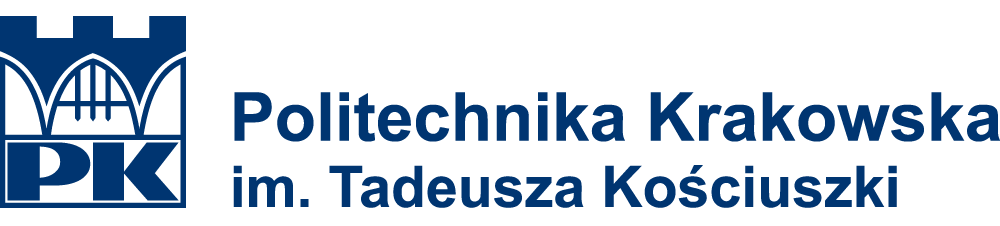 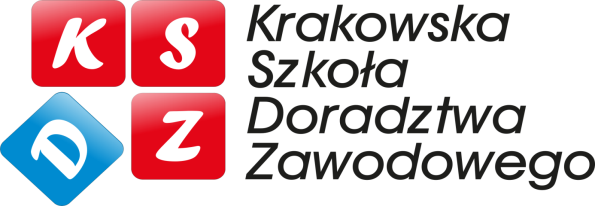 „Co dalej po dyplomie czyli rozwój                    w kierunku kompetencji”
Modułowy program poradnictwa zawodowego dla uczniów liceów ogólnokształcących i szkół zawodowych                                 prowadzonych przez                               Gminę Miejską Kraków

dr Marian Piekarski
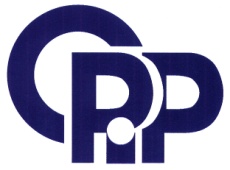 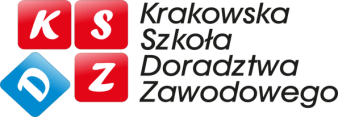 Projekty współfinansowane z środków UE,
Współpraca szkół z Poradniami Psychologiczno-Pedagogicznymi,
Współpraca z Urzędami Pracy,
Działania własne szkół – współpraca                          z pracodawcami,
Inne projekty edukacyjne,
Bariery: 
organizacyjne,
kadrowe,
finansowe,
Doradztwo zawodowe               w szkołach ponadgimnazjalnych
2
CPiP PK
7 lutego 2015
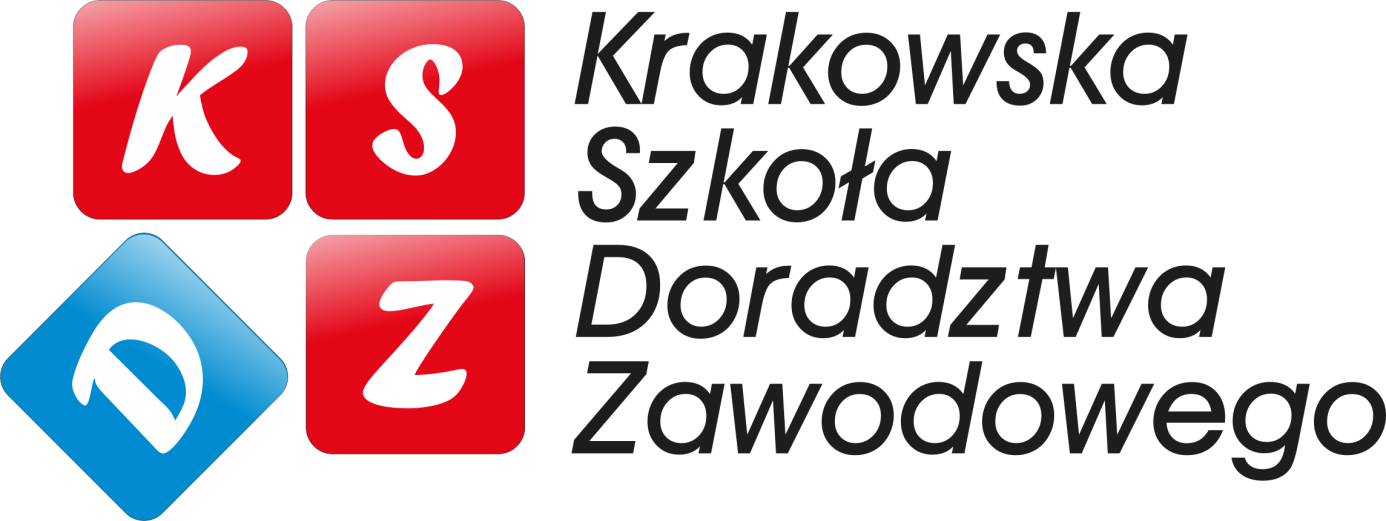 3
CPiP PK
7 lutego 2015
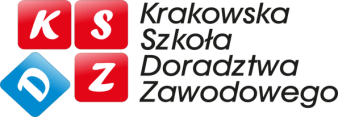 Zmiany systemowe w krakowskich szkołach odstawowych, gimnazjalnych ponadgimnazjalnych dotyczące doradztwa zawodowego,

System zbiór elementów  i zachodzących między nimi relacji
stanowiący całość zdolną do zachowania się w określony sposób,
układ dynamiczny,
umożliwia przepływ informacji materii i energii,
jest sterowny, 
jest zarządzany, 
jest hierarchiczny,
Cel główny
4
CPiP PK
7 lutego 2015
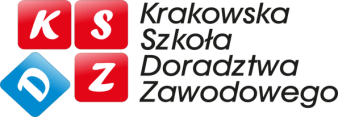 Realizacja na terenie każdej szkoły  prowadzonej przez Gminę Miejską Kraków zajęć z doradztwa zawodowego,
Opracowanie programu dla poszczególnych poziomów kształcenia,
Wykształcenie profesjonalnej kadry doradców,
Wdrożenie standardów poradnictwa zawodowego dla szkół krakowskich,
Stworzenie systemu wsparcia e-larningowego
Cele operacyjne
5
CPiP PK
7 lutego 2015
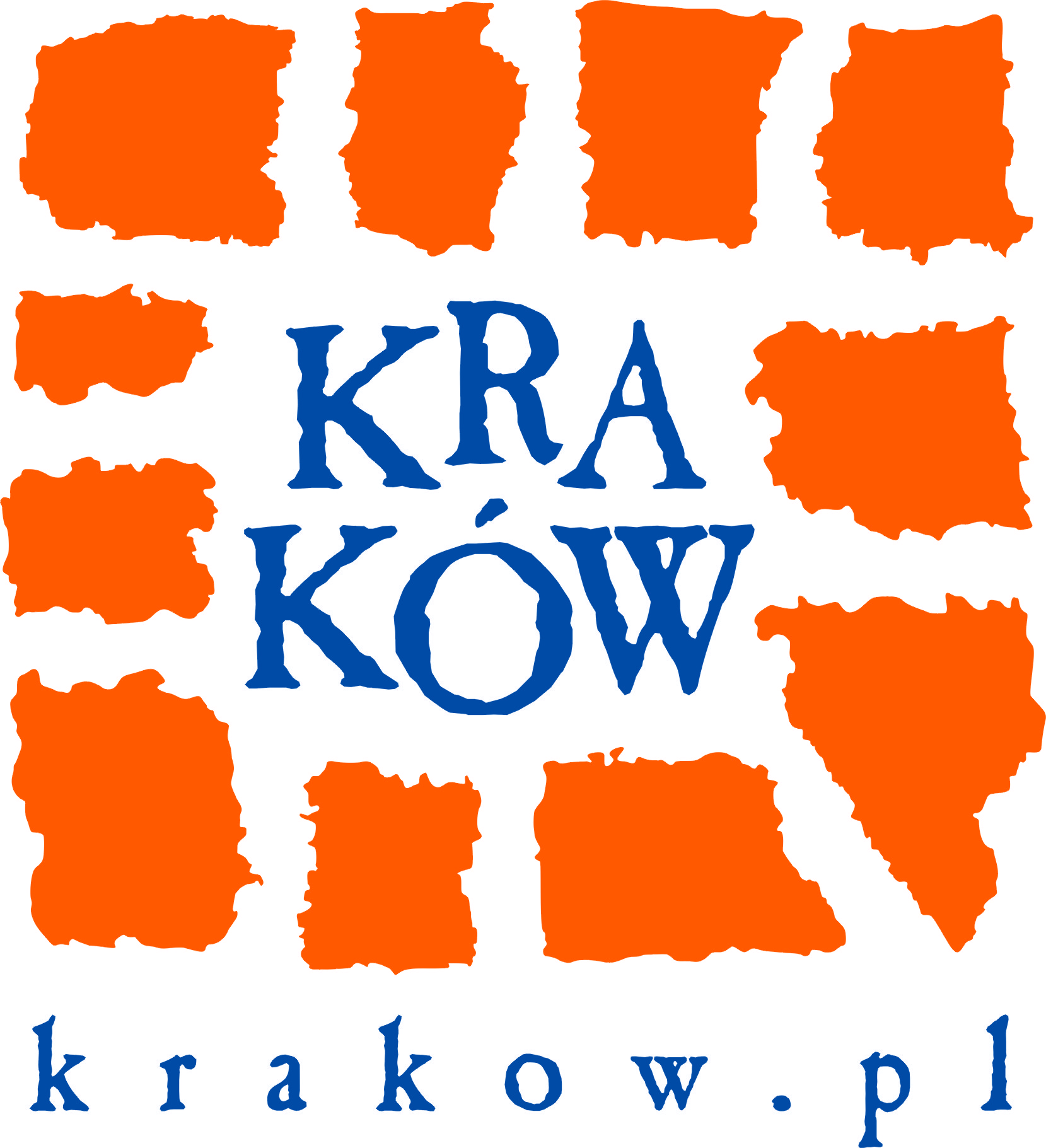 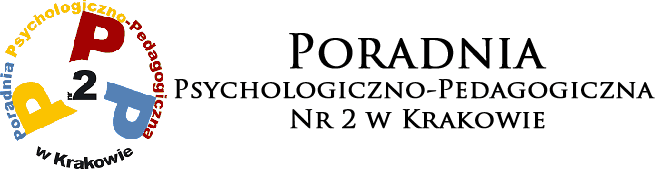 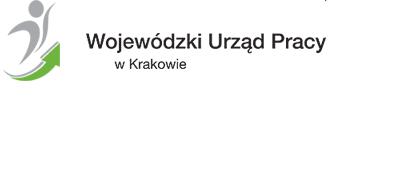 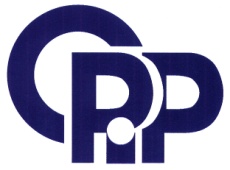 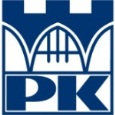 Realizatorzy projektu
6
CPiP PK
7 lutego 2015
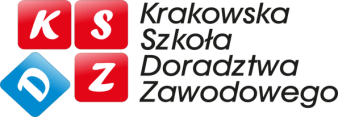 Rok szkolny 2014/2015
7
CPiP PK
7 lutego 2015
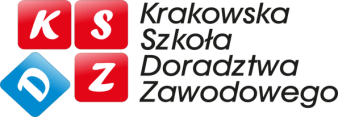 Program „poradnictwo kariery w gimnazjum”
8
CPiP PK
7 lutego 2015
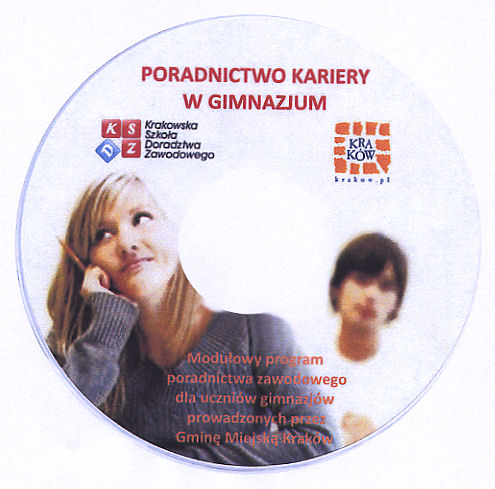 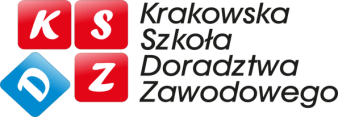 PROGRAM NA PŁYCIE CD
9
7 lutego 2015
CPiP PK
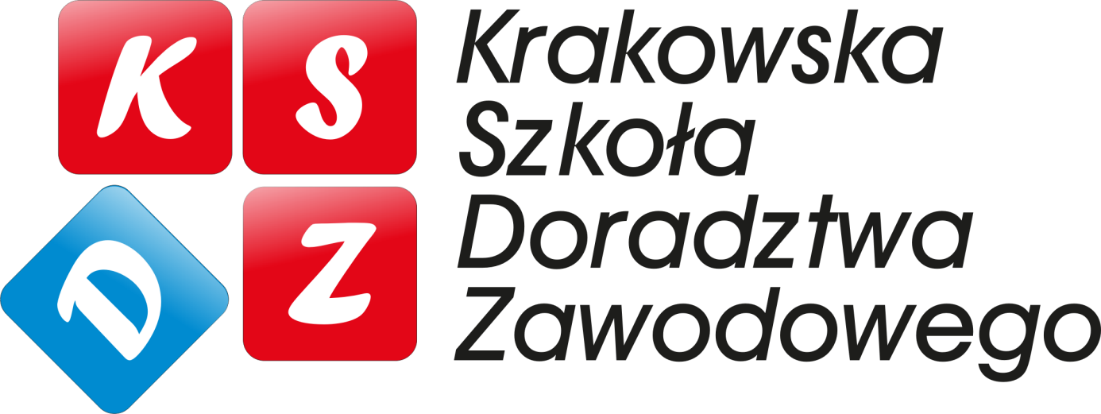 Co dalej po dyplomie      czyli rozwój                                     w kierunku kompetencji
Modułowy program poradnictwa zawodowego dla uczniów szkół ponadgimnazjalnych  prowadzonych przez Gminę Miejską Kraków
10
7 lutego 2015
CPiP PK
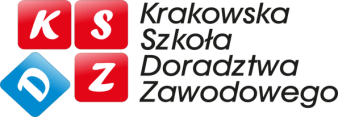 Wspieranie młodzieży [absolwentów szkoły ponadgimnazjalnej] w podejmowaniu wielorakich decyzji, które są kluczowe                  w konstruowaniu własnej kariery zawodowej,
Cel ogólny
11
CPiP PK
7 lutego 2015
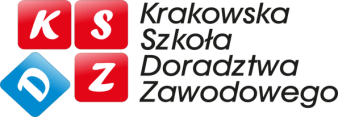 Zapewnienie uczniom możliwości bilansowania własnych zasobów,
Pokazanie wagi i znaczenia na współczesnym rynku pracy kwalifikacji i kompetencji,
Przedstawienie rynku pracy jako szansy                 w perspektywie potrzeb zatrudnieniowych,
Wskazanie IPZ jako nowego sposobu przywracania wiary we własne siły,
Cele szczegółowe
12
CPiP PK
7 lutego 2015
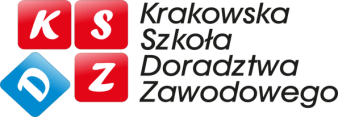 Poradnie Psychologiczno – Pedagogiczne    
Szkoły ponadgimnazjalne [LO, TECH],
Szkoły gimnazjalne,
Ośrodki szkolno – wychowawcze,
Uczelnie wyższe,
Zespół autorów
13
CPiP PK
7 lutego 2015
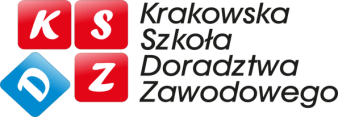 Agata Chudzikiewicz
Agnieszka Górny
Renata Koclęga - Hilevsky
Danuta Komorowska 
Elżbieta Kopytek
Ewa Kruk - Krymula
Beata Mordyńska
Joanna Olszewska - Gniadek 
Beata Oprocha
Marian Piekarski
Dorota Wrona
Elwira Zadęcka
Zespół autorów
14
CPiP PK
7 lutego 2015
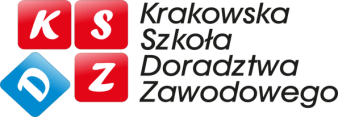 Ilość godzin
15
CPiP PK
7 lutego 2015
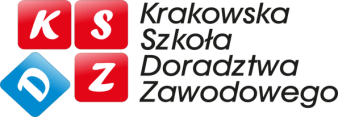 Program „co dalej po dyplomie czyli rozwój w kierunku kompetencji”
16
CPiP PK
7 lutego 2015
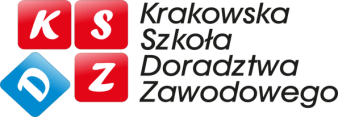 Struktura programu
17
CPiP PK
7 lutego 2015
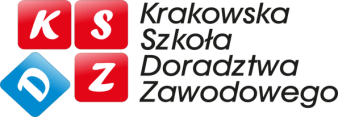 Moduł 1
18
CPiP PK
7 lutego 2015
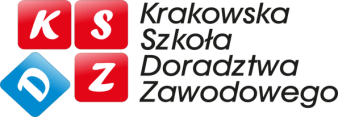 Zakres jednostki modułowej dotyczy zasobów własnych ucznia jako podsumowanie na poziomie ponadgimnazjalnym,
Jej celem jest pobudzenie i uruchomienie refleksji różnorodnością możliwości dróg edukacyjnych           i zawodowych oraz kształtowanie postawy odpowiedzialności za optymalne wykorzystanie swoich talentów w realizacji kariery zawodowej,
Jm 1 „BILANS ZAsOBÓW”
19
CPiP PK
7 lutego 2015
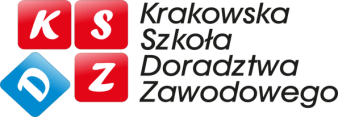 Moduł 2
20
CPiP PK
7 lutego 2015
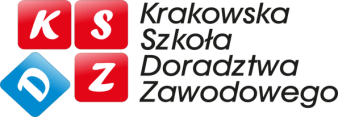 Jednostka modułowa poświecona kwalifikacjom i kompetencjom zawodowych  z jednej strony jako zapotrzebowanie ze strony pracodawców    a z drugiej jako próba samooceny i rozwoju,
Wzrost kompetencyjny pracowników to współczesne wyzwania nie tylko polskiej gospodarki,
Jm 2 „Kwalifikacje                          i kompetencje w perspektywie rozwoju zawodowego”
21
CPiP PK
7 lutego 2015
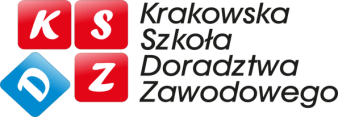 Moduł 3
22
CPiP PK
7 lutego 2015
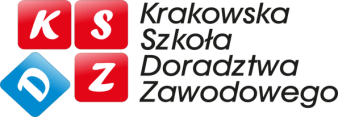 Tematyka jednostki modułowej obejmuje sytuację absolwenta szkoły ponadgimnazjalnej na współczesnym rynku pracy,
Tematyka ukierunkowana na procedury rekrutacyjne oraz spojrzenie na rynek pracy           z perspektywy pracodawcy i z perspektywy pracownika,
Jm 3 „Rynek pracy”
23
CPiP PK
7 lutego 2015
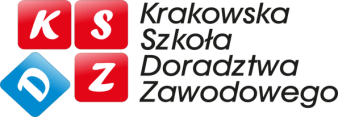 Moduł 4
24
CPiP PK
7 lutego 2015
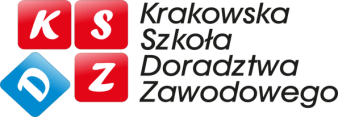 Moduł porusza tematykę planowania przyszłości. Dobry, logiczny  i wykonalny  plan to często droga do sukcesu,
Pokazuje jak na poziomie szkoły ponadgimnazjalnej zbudować markę własnej osoby i realizować karierę zawodową w oparciu o profesjonalnie przygotowany IPZ,
JM 4  IPZ  „Indywidualny Plan Zawodowy”
25
CPiP PK
7 lutego 2015
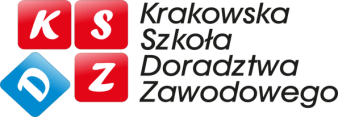 Program na płycie cD
26
CPiP PK
7 lutego 2015
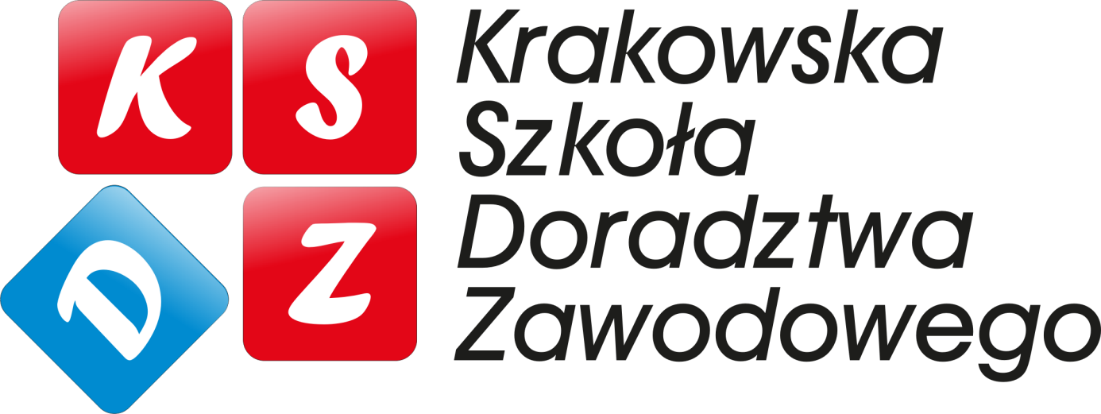 Efekty kształcenia
Modułowy program poradnictwa zawodowego dla uczniów szkół ponadgimnazjalnych  prowadzonych przez Gminę Miejską Kraków
27
7 lutego 2015
CPiP PK
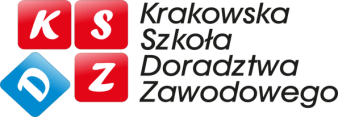 Program „Co dalej po dyplomie czyli rozwój         w kierunku kompetencji” zakłada i komponuje treści w taki sposób, aby  w kolejnych latach kształcenia (klasa 1, 2, 3 i 4) uczeń miał możliwość pogłębiania wiedzy i rozwinięcia umiejętności, z którymi zapoznał się już wcześniej, w poprzednich klasach,
Zwiększa to możliwość konfrontowania zdobytej wiedzy i umiejętności  z coraz bardziej rozbudowanym doświadczeniem edukacyjnym     i zawodowym,
Filozofia programu
28
CPiP PK
7 lutego 2015
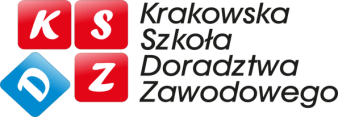 Przygotowanie raportów, projektów, prezentacji, dyskusji,
Opracowanie materiałów do zajęć warsztatowych,
Wstępne opracowanie wyników testów,
Udział w rozmowach indywidualnych z doradcą zawodowym,
Przygotowanie własnego portfolio,
Opracowanie Indywidualnego Planu Zawodowego
Formy aktywności ucznia
29
CPiP PK
7 lutego 2015
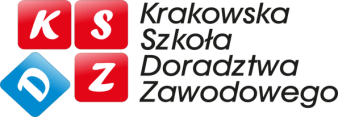 Zna swoje aktualne zasoby konieczne do realizacji własnej drogi edukacyjno-zawodowej,
Ma wiedzę na temat tworzenia odpowiednich relacji interpersonalnych, 
Posiada pogłębioną wiedzę na temat autoprezentacji i budowania marki własnej osoby,
Wiedza (wie …, umie…)
30
CPiP PK
7 lutego 2015
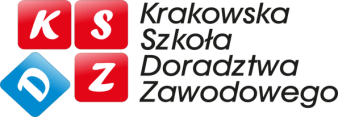 Potrafi dokona¢ bilansu swoich kwalifikacji              i kompetencji,
Jest w stanie poznać i analizować  tendencje rozwojowe lokalnego rynku pracy,
Jest zdolny w sposób klarowny, spójny                     i precyzyjny przygotować Indywidualny Plan Zawodowy,
Umiejętności (potrafi …, rozumie …)
31
CPiP PK
7 lutego 2015
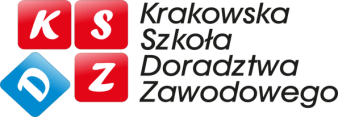 Ma pogłębioną świadomość znaczenia na rynku pracy odpowiednich kwalifikacji i kompetencji,
Docenia w oparciu o IPZ potrzebę planowania, możliwości zmiany i ciągłego redefiniowania swoich planów,
Dostrzega rzeczywiste, współczesne problemy edukacji na poziomie wyższym  i uwarunkowania lokalnego rynku pracy,
Kompetencje społeczne (jest gotów do…    jest gotów zrobić …)
32
CPiP PK
7 lutego 2015
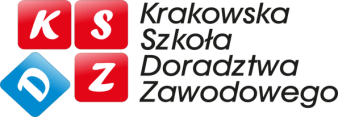 Szkoła podstawowa – wypracowanie koncepcji programowej,
Wsparcie e-learningowe w realizacji programów dla gimnazjów i szkół ponadgimnazjalnych,
Opracowanie materiałów metodycznych dla uczniów, rodziców  i doradców zawodowych,
Aktywacja Stowarzyszenia Doradców Zawodowych i Personalnych w Małopolsce   [CPiP PK] 
Projekty: NCBR, MRPO,
Projekty UE: POWER, Erazmus +
Plany na przyszłość
33
CPiP PK
7 lutego 2015
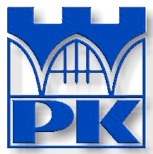 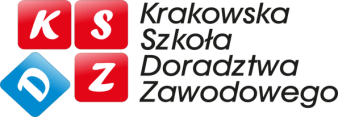 Dziękuję za uwagę
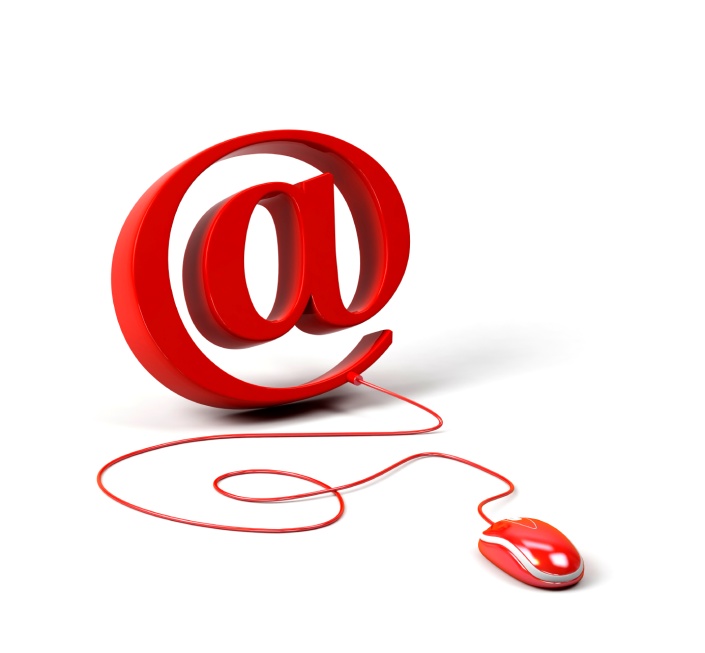 Mp.krakow@interia.pl
34
CPiP PK
7 lutego 2015